VY_32_INOVACE_OVF20160ŽIŽ
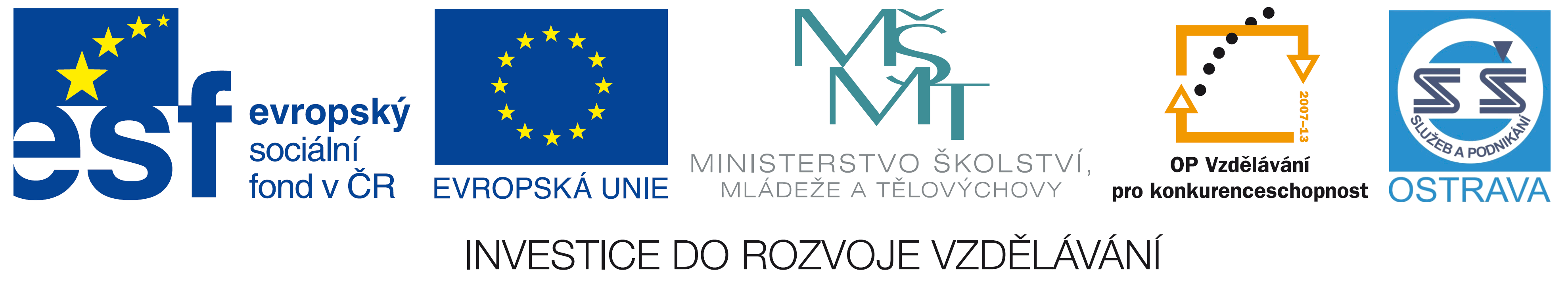 Výukový materiál v rámci projektu OPVK 1.5 Peníze středním školám
Číslo projektu:		CZ.1.07/1.5.00/34.0883 
Název projektu:		Rozvoj vzdělanosti
Číslo šablony:   		III/2Datum vytvoření:		6. 11. 2012Autor:			MgA. Jiří ŽižkaUrčeno pro předmět:       	Odborný výcvik Tematická oblast:		Porovnání klasické a digitální fotografie, 2. roč.

Obor vzdělání:		 Fotograf (34-56-L/01), 2. ročník                                            Název výukového materiálu: 	Adobe Photoshop: lekce č. 1. 
Popis využití: 	Výukový materiál o úpravách a zpracování digitální fotografie 
		s využitím programu Adobe Photoshop.

Čas: 		60 minut
VY_32_INOVACE_OVF20160ŽIŽ
ANALOGOVÝ  PŘÍSTROJ
FILMOVÝ MATERIÁL
CHEMICKÉ VYVOLÁVÁNÍ 
PROCES C41, E6,B+W
EXPOZICE
VYVOLÁNÍ POZITIVU V TEMNÉ KOMOŘE 
FINÁLNÍ ÚPRAVY
PREZENTACE
NEGATIV 
DIAPOZITIV
http://en.wikipedia.org/wiki/File:SLR_cross_section.svg
VY_32_INOVACE_OVF20160ŽIŽ
Schéma jednooké zrcadlovky
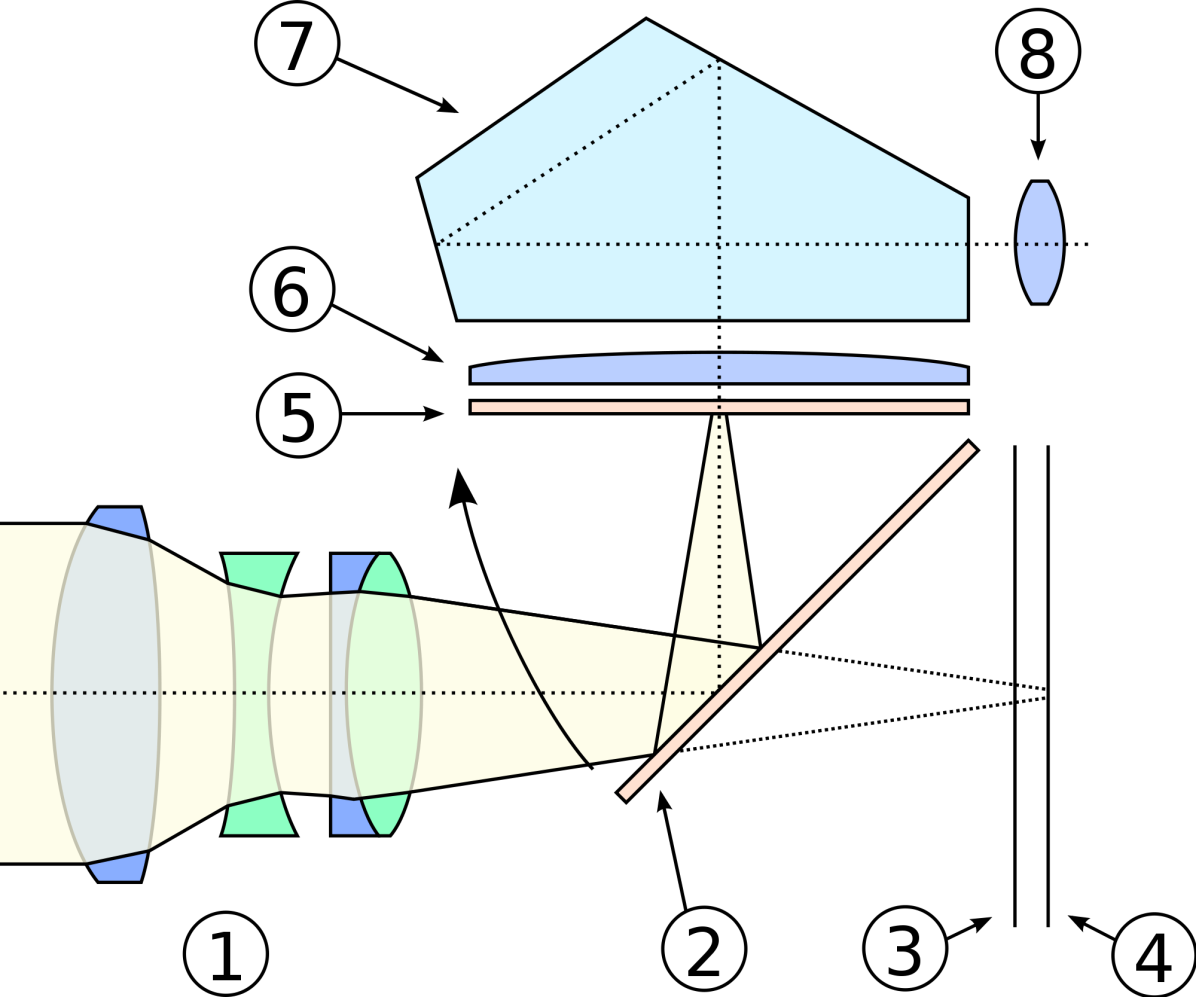 1. Objektiv
2. Polopropustné zrcadlo 
3. Závěrka
4. Film nebo senzor
5. Zaostřovací matnice
6. Spojná čočka
7. Hranol
8. Hledáček
Obr. 1
VY_32_INOVACE_OVF20160ŽIŽ
Řez barevným negativním filmem
šířky 35 mm v kazetě 135
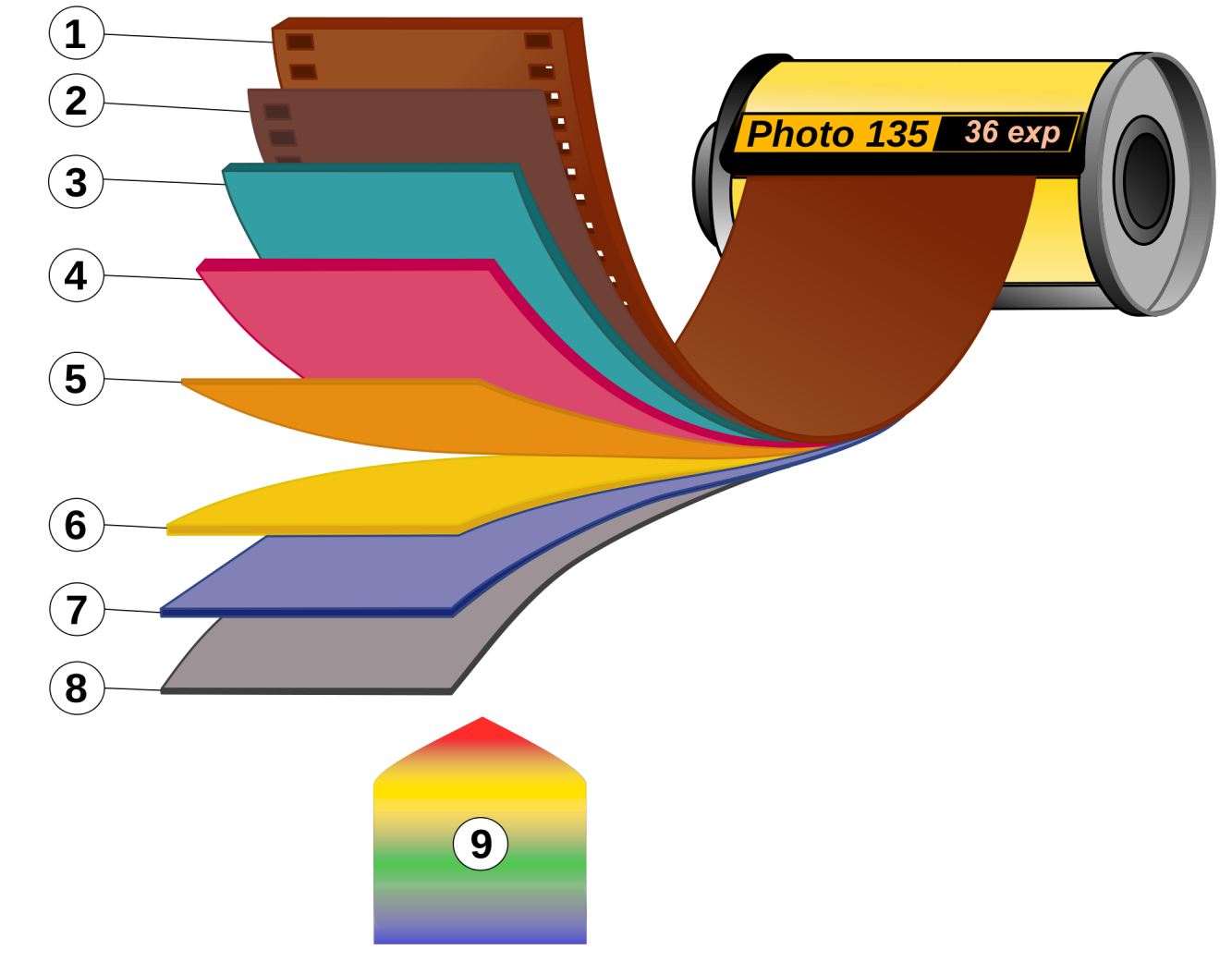 Filmová podložka
Antireflexní vrstva
Vrstva citlivá k červeným paprskům
Vrstva citlivá k zeleným paprskům 
Žlutě zabarvená filtrační mezivrstva
(zabraňuje přechodu modrého světla do dalších vrstev)
Vrstva citlivá k modrým paprskům
UV filtr
8.  Ochranná vrstva 
9.  Viditelné světlo
Obr. 2
VY_32_INOVACE_OVF20160ŽIŽ
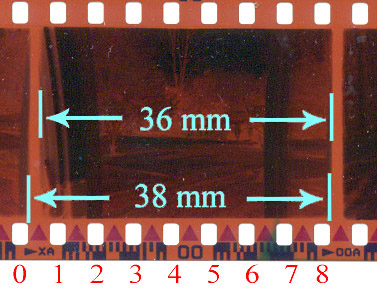 135 colour film.
ENG   1. Film base; 2. Subbing layer; 3. Red light sensitive layer; 4. Green light sensitive layer; 5. Yellow filter; 6. Blue light sensitive layer; 7. UV Filter; 8. Protective layer; 9. Visible light.
Obr. 3
Barevný negativ má neobvyklý vzhled. Podává barevné hodnoty obráceně, negativně a vyniká oranžovým zbarvení masky.
VY_32_INOVACE_OVF20160ŽIŽ
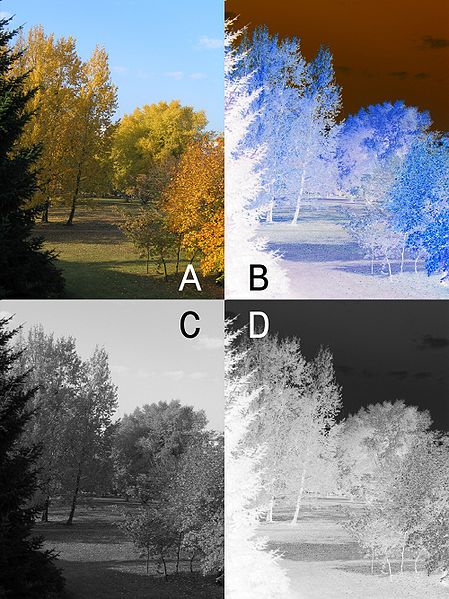 NEGATIV  X  POZITIV

A	barevný pozitivní obraz
B	barevný negativní obraz
C	černobílý pozitivní obraz
D	černobílý negativní obraz
Obr. 4
VY_32_INOVACE_OVF20160ŽIŽ
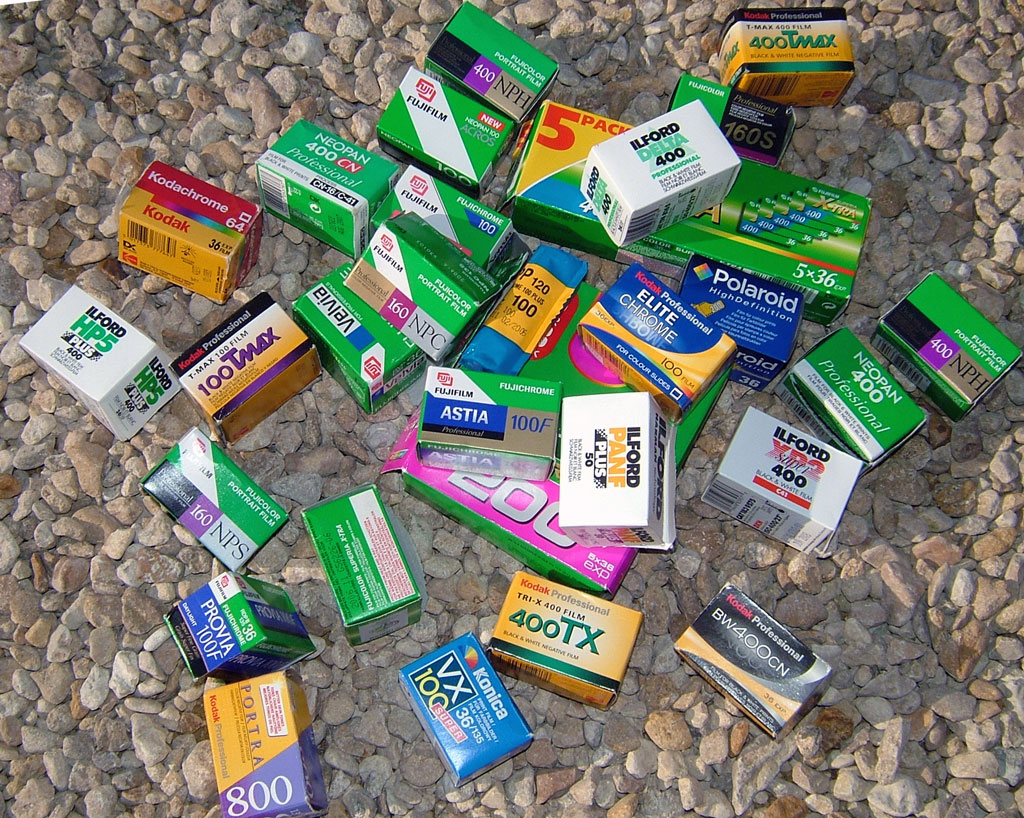 Obr. 5
Ukázka filmového materiálu
VY_32_INOVACE_OVF20160ŽIŽ
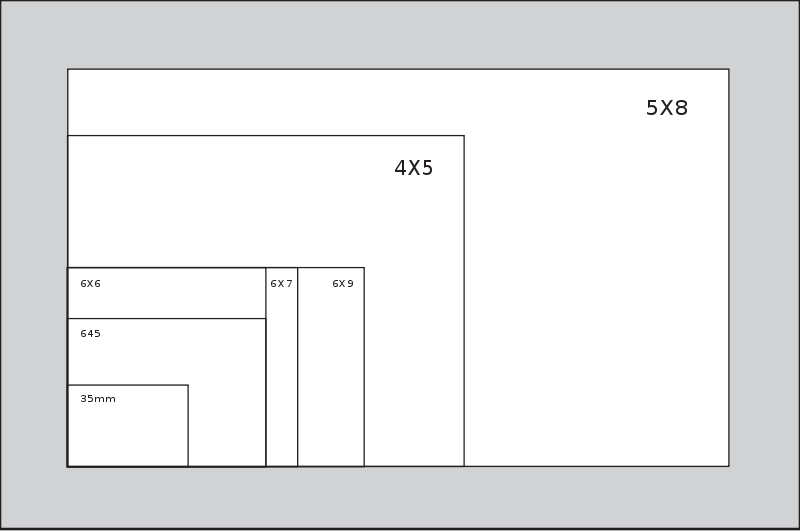 Obr. 6
Porovnání velikostí filmového materiálu
VY_32_INOVACE_OVF20160ŽIŽ
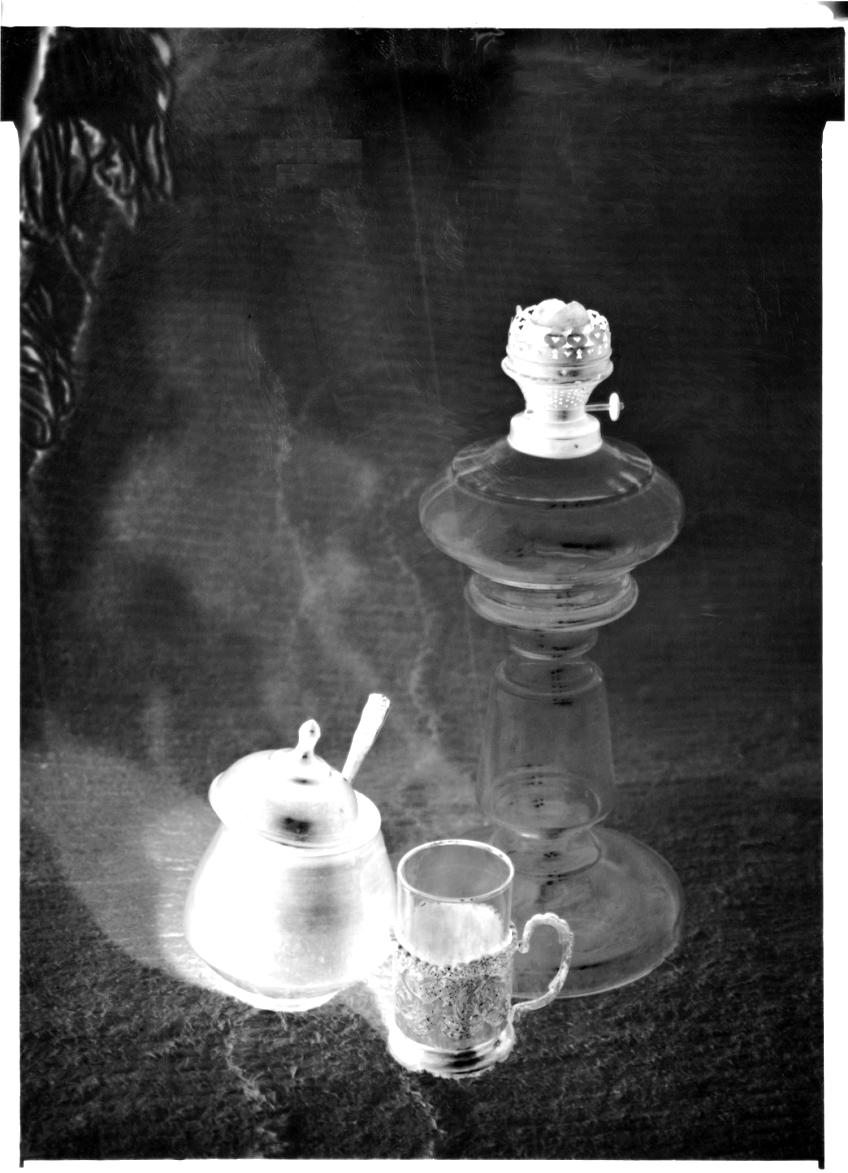 Černobílý plochý film
( negativ )
Obr. 7
VY_32_INOVACE_OVF20160ŽIŽ
PRACOVNÍ POSTUP
U DIGITÁLNÍ FOTOGRAFIE
DIGITALIZAČNÍ ZAŘÍZENÍ
A VZNIK OBRAZOVÉHO SOUBORU
DIGITÁLNÍ FOTOAPARÁT
CMOS SENZOR
OBRAZOVÝ SOUBOR (OSO)
ZDROJOVÝ
EXPOZICE
TISK, 
OSVIT,
PROJEKCE, 
WEBOVÁ PREZENTACE
PŘENOS DO PC
EDITACE V PC
VY_32_INOVACE_OVF20160ŽIŽ
Digitální stěna
pro středoformátovou zrcadlovku
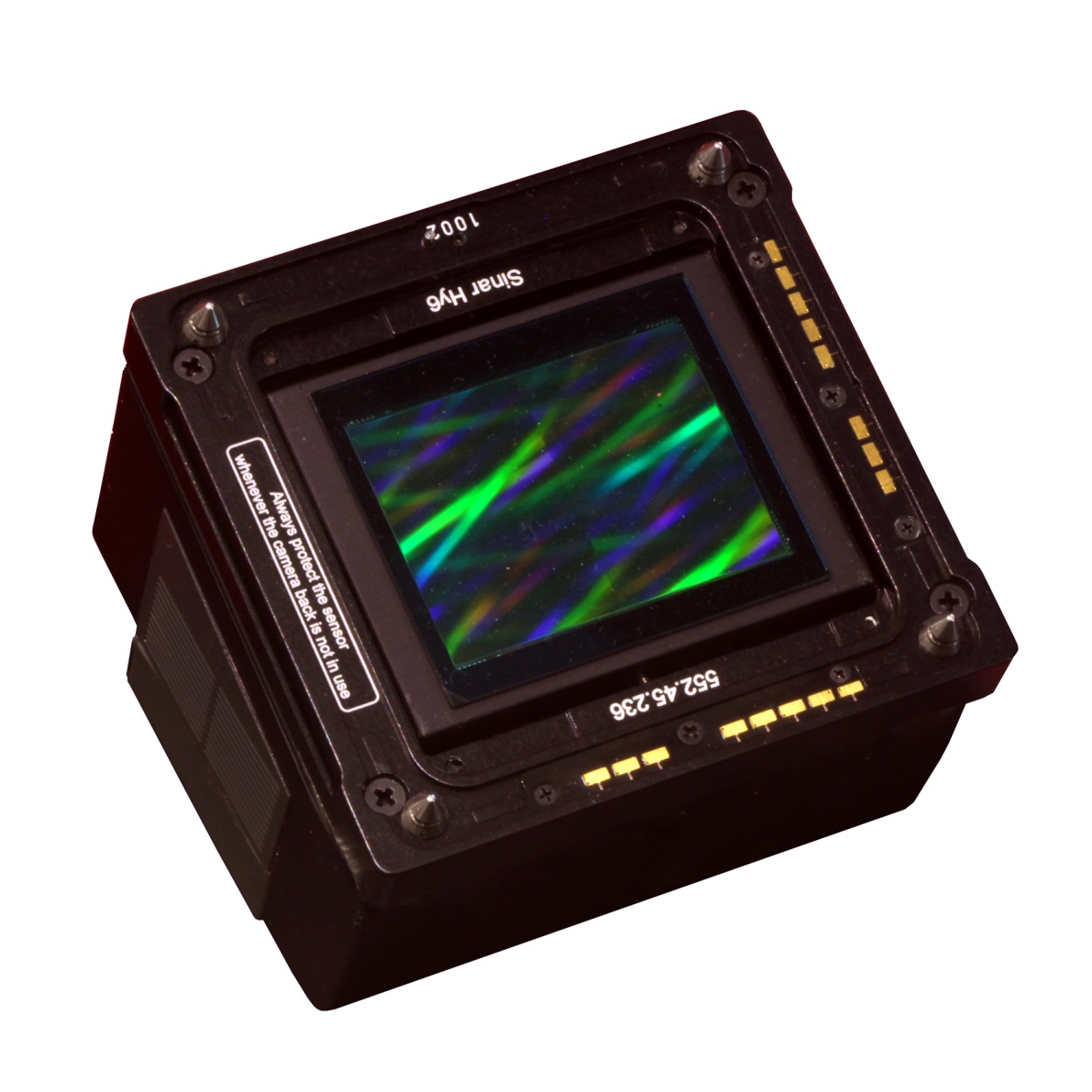 Obr. 8
VY_32_INOVACE_OVF20160ŽIŽ
Bayerova maska
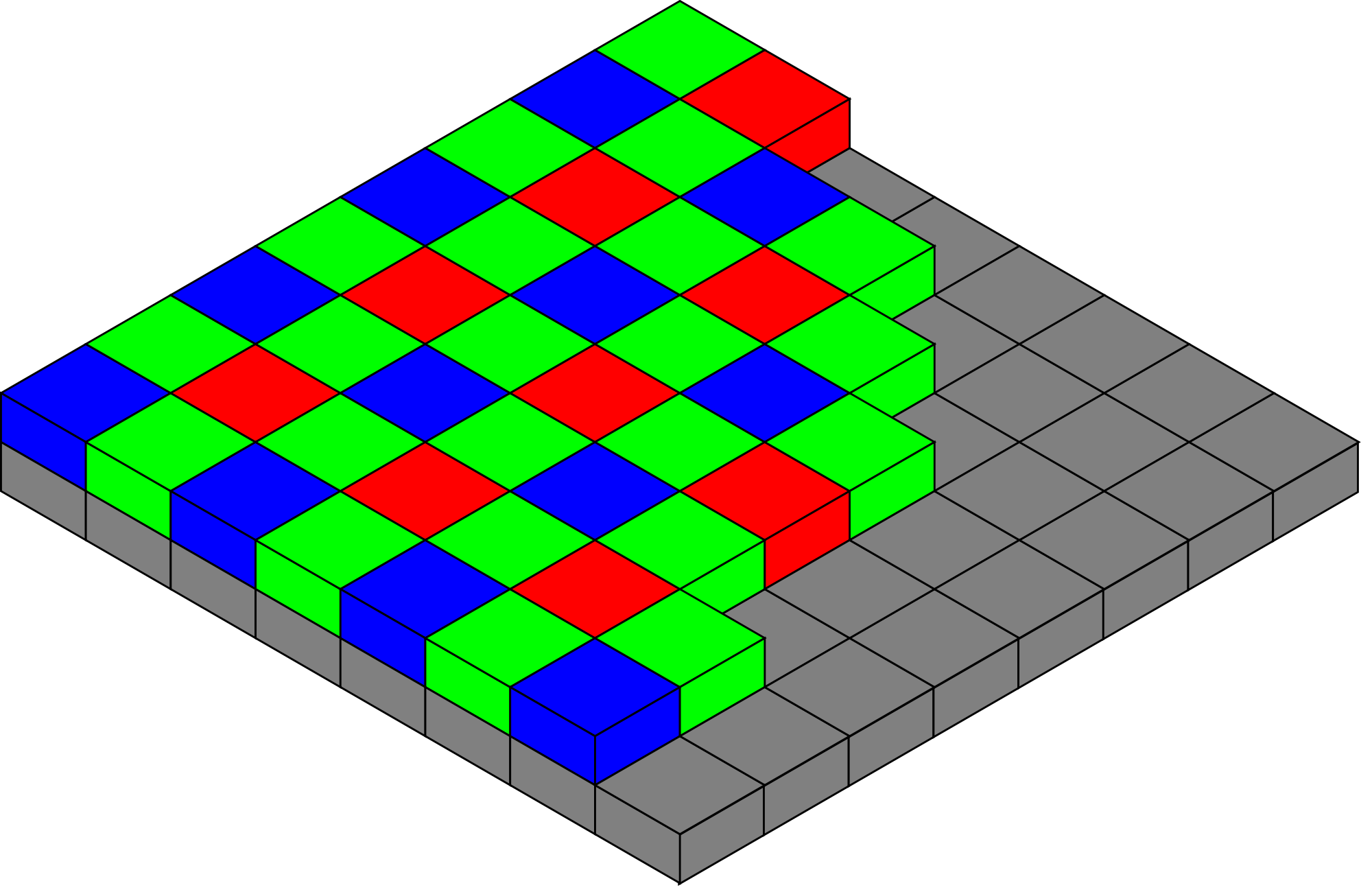 Snímací čip
Obr. 9
Bayerova maska je pole barevných filtrů, který se používá k filtraci světla dopadajícího na snímací čip u většiny jednočipových digitálních fotoaparátů.
VY_32_INOVACE_OVF20160ŽIŽ
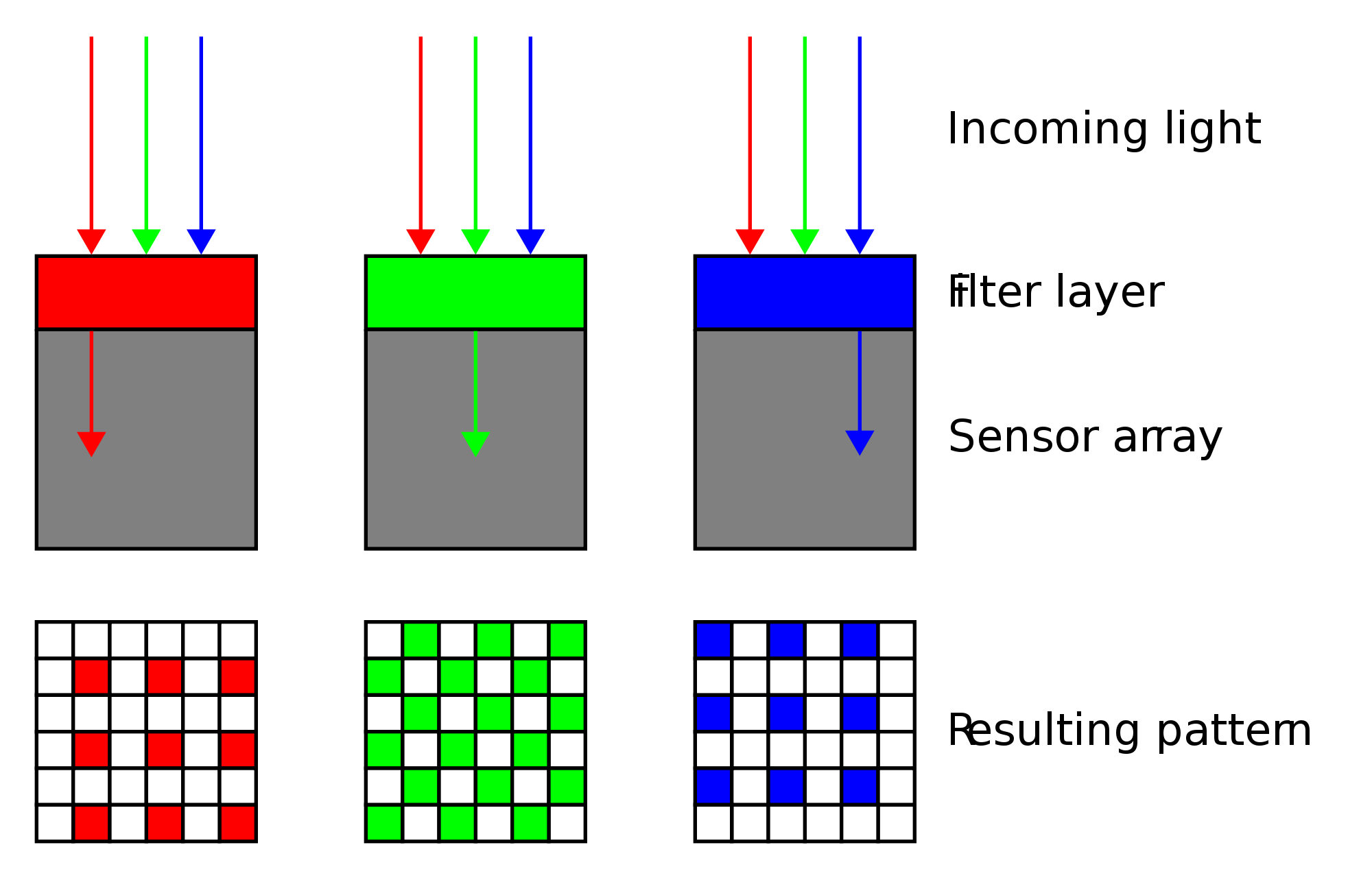 Obr. 10
Maska se skládá ze tří druhů filtrů, každý propouští jen světlo jedné vlnové délky – červené, modré nebo zelené. Jsou uspořádány v pravidelné mřížce, přičemž prvků propouštějících zelenou je 2× více než prvků propouštějící ostatní 2 barvy. Vyšší počet zelených elementů odráží vlastnosti lidského oka, které je nejcitlivější právě na tuto barvu.
VY_32_INOVACE_OVF20160ŽIŽ
Porovnání velikostí senzorů
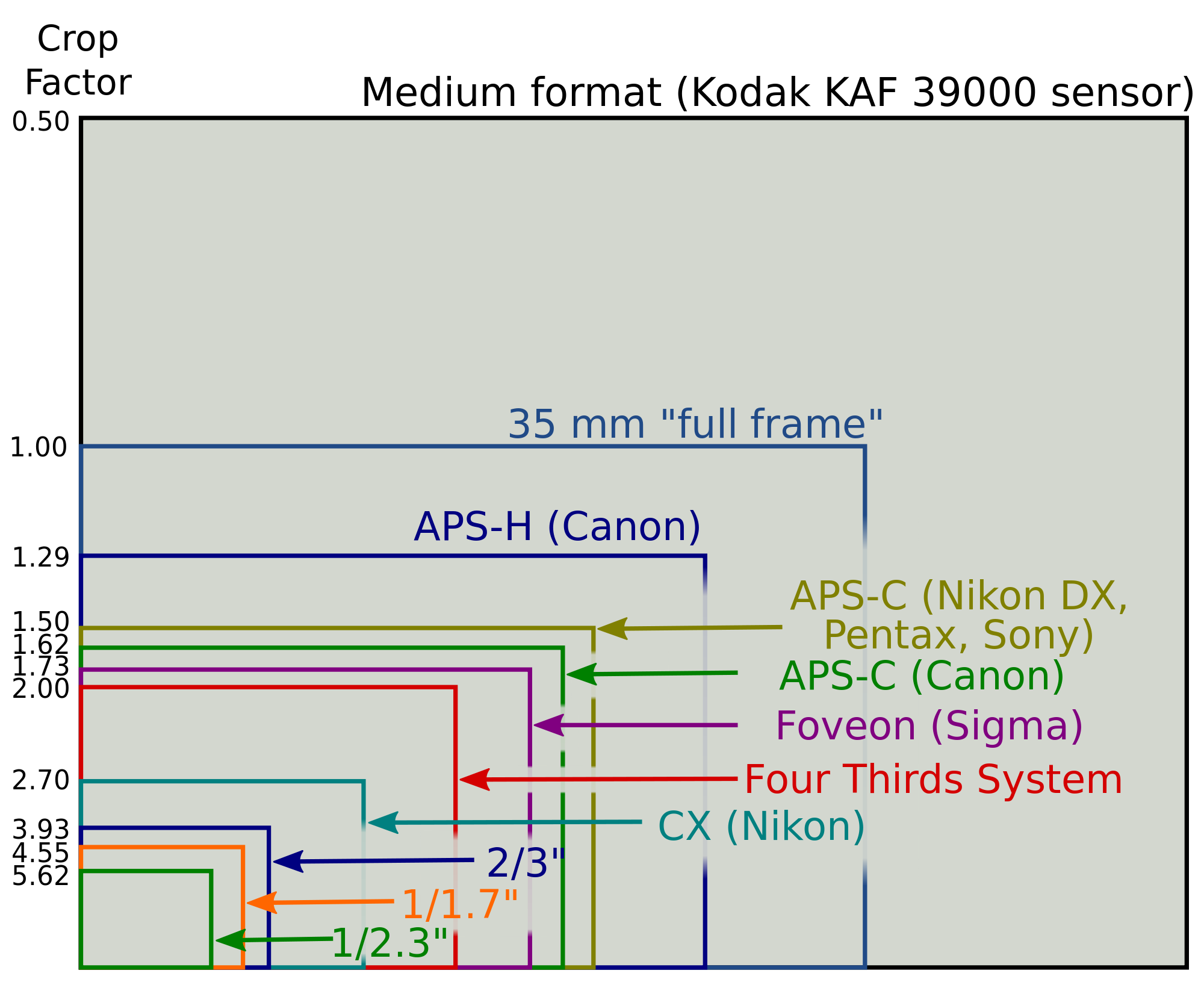 Obr. 11
VY_32_INOVACE_OVF20160ŽIŽ
Zdroje obrázků:

Obr. 1	http://commons.wikimedia.org/wiki/File:SLR_cross_section.svg?uselang=cs, 6. 11. 2012
Obr. 2	http://commons.wikimedia.org/wiki/File:Photographic_Film_135.svg, 6. 11. 2012
Obr. 3	http://commons.wikimedia.org/wiki/File:135_film_perforations.jpg, 6. 11. 2012
Obr. 4	http://commons.wikimedia.org/wiki/File:Pozytyw_i_negatyw.jpg?uselang=cs, 6. 11. 2012
Obr. 5	http://en.wikipedia.org/wiki/File:Various-films.jpg, 6. 11. 2012
Obr. 6	http://en.wikipedia.org/wiki/File:35mm_MF_LF_Comparison.svg, 6. 11. 2012
Obr. 7	http://en.wikipedia.org/wiki/File:13x18_%D9%86%DA%AF%D8%A7%D8%AA%D9%8A%D9%88_
	%D8%A7%D9%8A%D9%84%D9%81%D9%88%D8%B1%D8%AF_002.jpg, 6. 11. 2012
Obr. 8	http://en.wikipedia.org/wiki/File:Sensor_IMG_2924.jpg, 6. 11. 2012
Obr. 9	http://commons.wikimedia.org/wiki/File:Bayer_pattern_on_sensor.svg?uselang=fr, 6. 11. 2012
Obr. 10	http://commons.wikimedia.org/wiki/File:Bayer_pattern_on_sensor_profile.svg, 6. 11, 2012
Obr. 11	http://en.wikipedia.org/wiki/File:Sensor_sizes_overlaid_inside_-_updated.svg, 6. 11. 2012



Použitá literatura:

1.		Eismann, Katrin: Photoshop – retuš a restaurování fotografie, Zoner Press, Brno 2008.
2.		Adobe Creative Team: Adobe Photoshop CS5 - Oficiální výukový kurz, Computer Press, 2010.